Battery Energy Storage Integration Issues and Assignments



Initial WMS Discussion
July 10, 2019
Background
ERCOT stakeholders discussed issues associated with the integration of Battery Energy Storage during a workshop held on April 23, 2019.
These issues were consolidated and summarized in a document which was presented along with potential working group assignments at the May 22 meeting of the Technical Advisory Committee (TAC).
TAC endorsed the issues lists and proposed assignments.
The next four slides, taken from the TAC presentation, indicate the issues assigned to WMS.
2
Issue 3:  Wholesale Storage Load Treatment
Summary:  Review process for approval of wholesale storage load (WSL) requests

Assignment:  Wholesale Market Subcommittee (WMS)/Metering Working Group

Notes:
WSL requests for battery devices co-located with other resources
WSL for batteries at Private Use Networks (PUNs)
WSL for batteries connected to a DSP System (SODG with only aux load and SODG co-located with customer load)
3
Issue 4:  Market System Design Changes
Summary:  Review design and requirement changes that allow ERCOT to better model battery energy storage devices in its Market Management System (MMS)

Assignment: WMS

Notes:
Battery devices are currently modeled as two independent resources – a generation device and a Controllable Load Resources.  MMS revisions will be required to model a battery device as one device that can extract and generate electricity.
Review device-specific assumptions and bidding requirements
4
Issue 6:  State of Charge/Limited Duration Considerations
Summary:  Develop protocol revisions to account for consideration of state of charge of battery devices in day-ahead and real-time markets

Assignment: WMS and ROS

Notes:
Develop appropriate battery state of charge requirements/procedures for:
Reliability-Unit Commitment (RUC)
Day-Ahead Market awards
Real-time dispatch
ORDC and PRC
Energy Emergency Alert (EEA) Procedures
COPS submittals
Communication and Implementation of Operational Limitations
How to maximize value of battery energy devices to resource owners and to grid operations
Use of limited duration devices to resolve transmission constraints 
Transmission planning study assumptions
5
Issue 7:  Alternate Device Modeling Options
Summary:  Assess potential alternate approaches to integrating coupled devices

Assignment:  WMS and ROS

Notes:
AC-coupled devices with jointly controlled operations or non-physical device limitations
DC-coupled devices (multiple devices sharing inverters)
6
The Path Forward
ERCOT proposes to bring these issues to WMS for stakeholder discussion and possible assignment to working groups over the next few months.
When stakeholder consensus is achieved, the issues will be brought back to WMS and TAC.
When enough of these issues are resolved, ERCOT will incorporate these changes into a protocol revision request for further stakeholder review.
New issues identified during stakeholder discussions can be added to the overall list.  The order these issues are addressed is also subject to stakeholder review.
ERCOT will develop a monthly summary of battery storage discussions at all the working groups and subcommittees and post this summary to the upcoming TAC meeting page.
7
Initial Issues
ERCOT proposes that WMS address how battery resource owners should indicate their operational preferences in the real-time market.
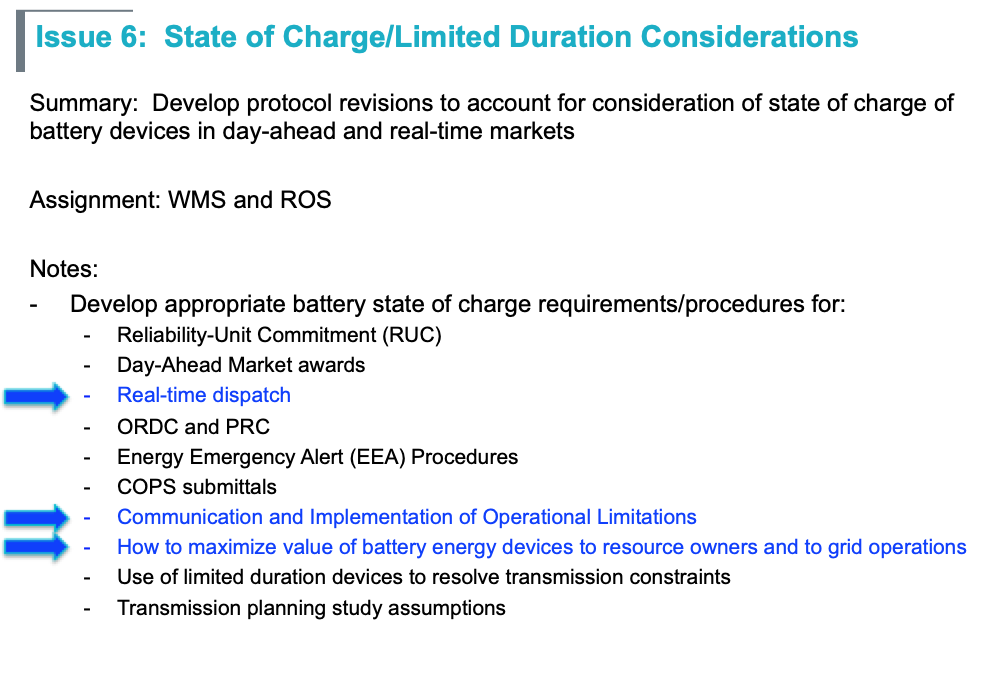 8
Real-Time Dispatch
NPRR 915 defined a “Limited Duration Resource” resource attribute as follows:
A Generation Resource less than 10 MW or a Load Resource less than 10 MW that may be unavailable to Security-Constrained Economic Dispatch (SCED) due to the need to maintain its current state of charge. 
…and added the following language to protocols section 3.8.5:

If the QSE for a Limited Duration Resource (LDR), operating as a Generation Resource, does not want SCED to send Base Points to deploy the LDR, then the QSE shall set the telemetered Resource Status to OFF.
NPRR 915 was not intended to be a long-term solution, and it does not apply to all battery resources.
9
Communicating Dispatch Preferences
What are the ways that a battery storage resource QSE can indicate their dispatch preferences in the real-time market?
Resource Status 
Resource Capability (HSL)
Energy Offer Curve
State of Charge
Others
Considerations for limited duration resources:
Battery may be scheduled to provide energy or A/S in a future hour
QSE may believe energy or A/S prices will be higher in a future period
Telemetered data should not obscure actual capability of the device
QSE preferences may change due to market conditions
10
Appendix
The following slides provide the list of issues assigned to other subcommittees
11
Issue 1:  Resource Definition
Summary:  Develop appropriate terminology for protocol definitions of registered and unregistered battery energy storage devices
 
Assignment:  Resource Definition Task Force (RTF)

Notes:
Prerequisite for establishing technology-specific requirements in protocols
Stakeholders have reviewed a proposed delineation of battery energy storage at RTF.
12
Issue 2:  Battery Energy Storage Operational Requirements
Summary:  Establish technology-specific operational requirements for battery storage devices as part of an effort encompassing a review of all inverter-based resources 

Assignment:  Reliability and Operations Subcommittee (ROS)

Notes:
Technology-specific requirements will be needed when new resource definitions are implemented
Operational requirements will need to be specified for the devices when they are charging, discharging, and in transition
Specific topics:
Voltage support and coordination
Voltage/frequency ride through
Frequency Support
Dynamic model submittal requirements
Measurement and monitoring
Dynamic performance requirements
A/S performance requirements and limitations
A/S Testing requirements
Repowering considerations for interconnection studies
13
Issue 5:  Operations System Design Changes
Summary:  Review design and requirement changes that allow ERCOT to better model battery energy storage devices in its Energy Management System (EMS)

Assignment:  ROS

Notes:
Battery devices are currently modeled as two independent resources – a generation device and a Controllable Load Resources.  EMS revisions (consistent with revisions made to MMS) will be required to model a battery device as one device that can extract and generate electricity.
Review modeling requirements for downstream models used for operations reliability studies
Revisions to Resource Integration and Ongoing Operations (RIOO) system and Network Model Management Systems (NMMS) 
Develop procedures for incorporating battery energy storage devices in operations and transmission planning studies and models
14
Issue 6:  State of Charge/Limited Duration Considerations
Summary:  Develop protocol revisions to account for consideration of state of charge of battery devices in day-ahead and real-time markets

Assignment: WMS and ROS

Notes:
Develop appropriate battery state of charge requirements/procedures for:
Reliability-Unit Commitment (RUC)
Day-Ahead Market awards
Real-time dispatch
ORDC and PRC
Energy Emergency Alert (EEA) Procedures
COPS submittals
Communication and Implementation of Operational Limitations
How to maximize value of battery energy devices to resource owners and to grid operations
Use of limited duration devices to resolve transmission constraints 
Transmission planning study assumptions
15